STREAM GAUGING
LECTURE 9
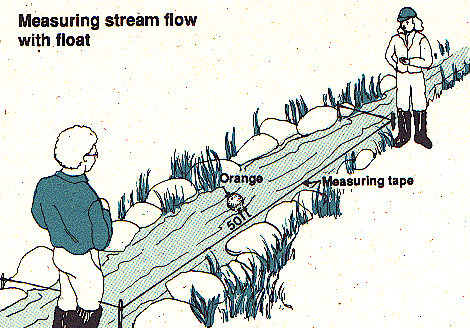 1
STAGE-DISCHRAGE RELATIONSHIP
2
The stage record is transferred to a discharge record by calibration
Control rarely has a regular shape for which discharge can be computed by analytical methods
Calibration is accomplished by relating field measurements of discharge with simultaneous river stage
METHODS OF DISCHARGE MEASUREMENT IN RIVERS
3
CURRENT METER METHOD
4
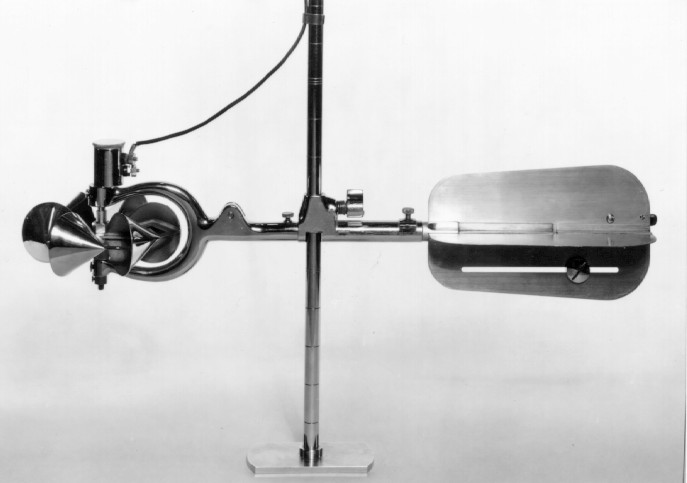 Types of current meter
Price Current meter
Propeller type current meter

Price Current Meter
Most common current meter in USA, Price meter
CURRENT METER METHOD
5
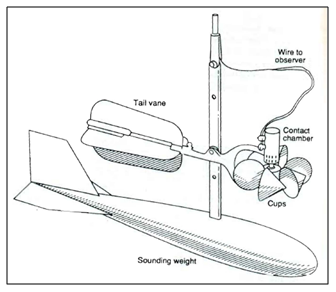 Price Current Meter
Consists of 6 conical cups, rotating about a vertical axis
Electric contacts driven by cups close a circuit through the battery and the wire of supporting cable to cause a click for each revolution (sometimes for 5 revolutions)
This click sound is heard by the operator through Headphones
Some times digital counters are used to count number of revolutions
For measurement in deep water, the meter is suspended with a cable
Tail vane keeps the meter facing into the current
Sounding weight keeps the meter vertical
Sometimes  cranes are used to support meter over bridge rail
Schematic sketch of price meter
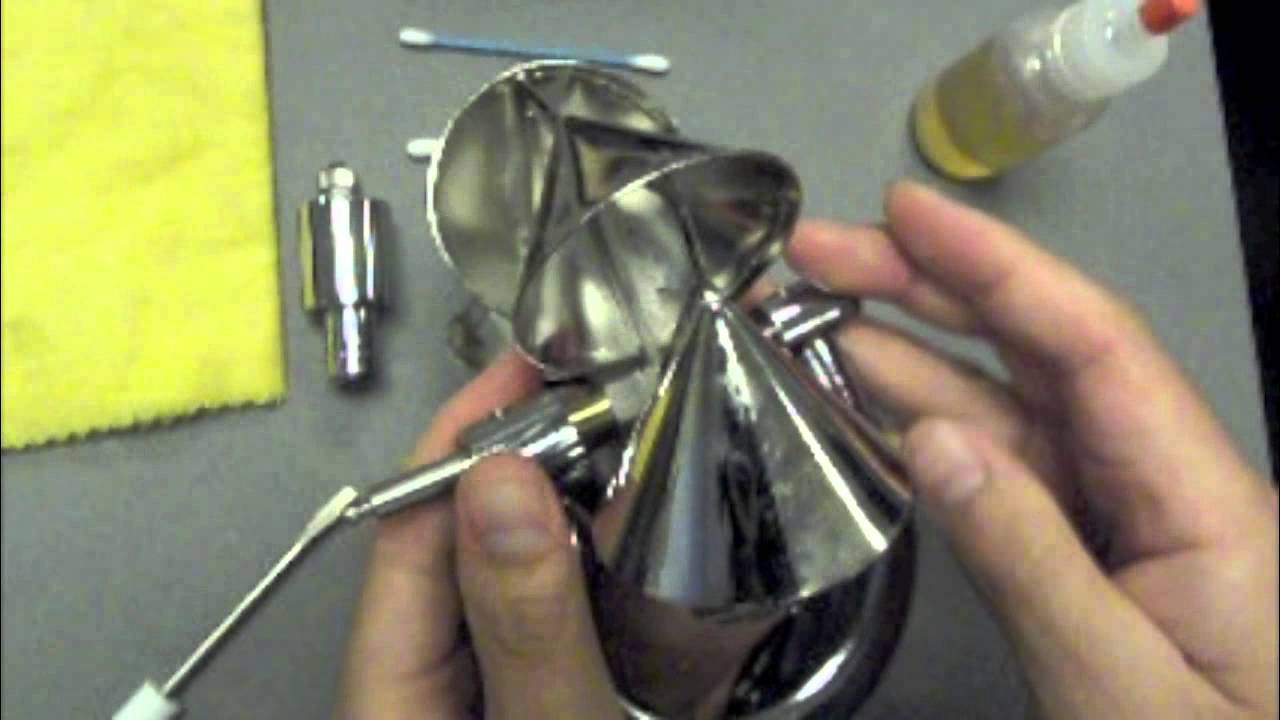 Conical cups
CURRENT METER METHOD
6
Price Current Meter
In shallow water meter is mounted on a rod as the observer wades through the stream and notes down number of revolutions
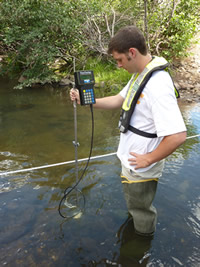 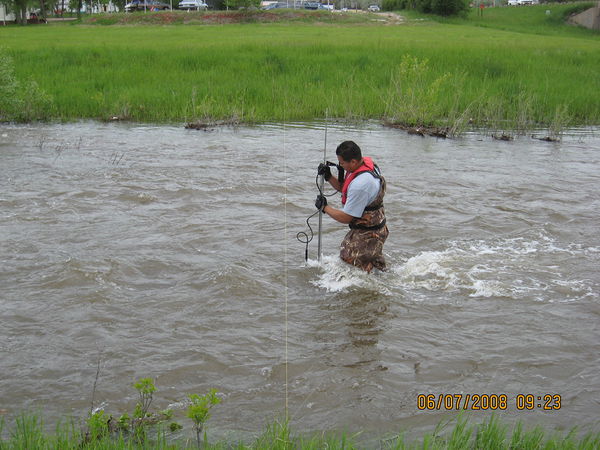 CURRENT METER METHOD
7
Propeller type Current Meter
In this type a propeller rotates about a horizontal axis
Contacting mechanism is same
Sediment may entrap in the bearing
All the measurement procedure remains the same
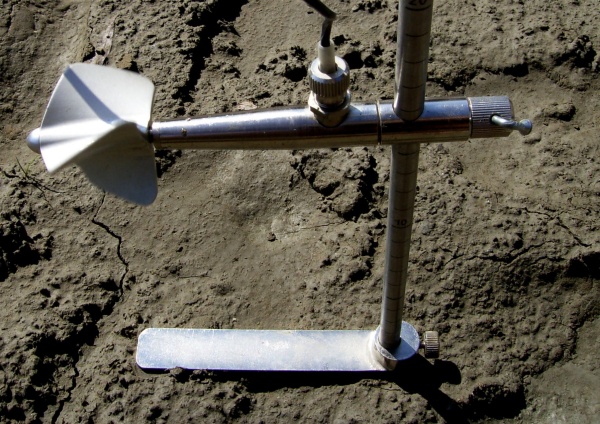 Contact Chamber
Wading Rod
Propellers
Foot Plate
CURRENT METER METHOD
8
Propeller type Current Meter
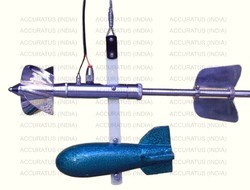 CURRENT METER MEASUREMENTS
9
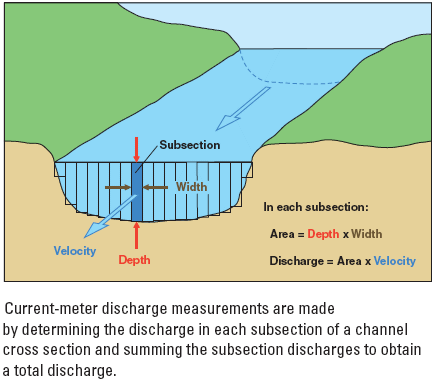 CURRENT METER MEASUREMENT
10
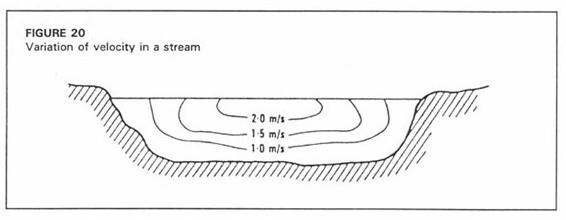 V
Velocity
Depth
Horizontal velocity Profile
Vertical velocity Profile
CURRENT METER MEASUREMENTS
11
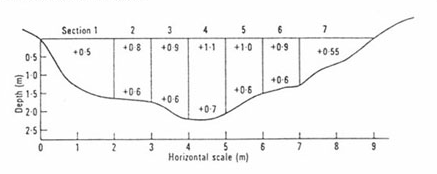 Mean Velocity:
Average of the velocities at 2 tenths and 8 tenths depth below water
Or is equal to 6 tenths below the water surface
Velocity Measurements:
Six-tenths depth (Shallow Flows)
Two point method (Deep Flows)
Three Point method (very deep flows)
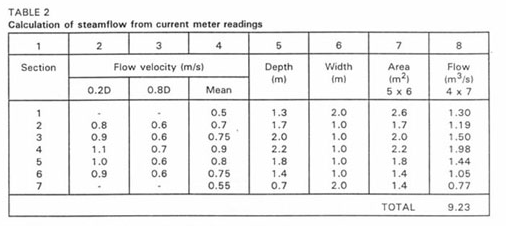 CURRENT METER MEASUREMENTS
12
Air Line
Ѳ
Water Surface
Stream bed
Stream having strong current
CURRENT METER MEASUREMENTS
13
RATING OF CURRENT METER
14
400’
6’
6’
NUMERICAL PROBLEM
15
Compute the stream flow for the measurements of data given. Take the meter rating from equation with a= 0.1 and b=2.2 for v in ft/sec.

V = a + bN (ft/s)
a=0.1
b=2.2

Also report mean velocity and mean depth for the section.
0
2
4
9
11
6
15
13
17
NUMERICAL PROBLEM
16
V = a + bN (ft/s)
a=0.1
b=2.2
NUMERICAL PROBLEM
17
V = a + bN (ft/s)
a=0.1
b=2.2
NUMERICAL PROBLEM
18
METHODS OF DISCHARGE MEASUREMENTS
19
By construction of regular structures
Spillways, sluice gates, turbine gates
Weirs and notches
Flumes
Highway culverts
WEIRS AND NOTCHES
20
Weirs and notches
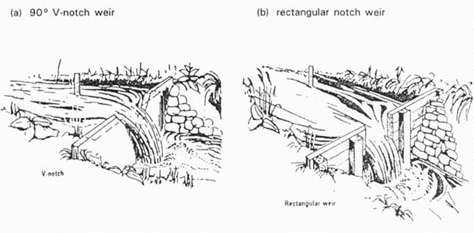 FLUMES
21
Flumes
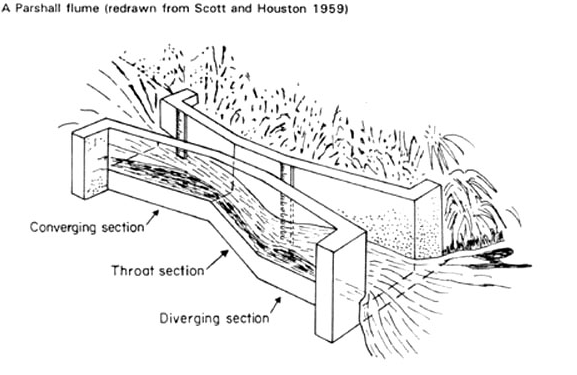 DILUTION METHODS
22
Developed in 1863
Effective in flashy and turbulent hilly streams where current meters are difficult to use
Also for closed conduits such as penstocks, sewer pipelines current meter is not a measurement tool.
The method involves the injection of a chemical/ tracer into the flow and to obtain samples of the chemical water at a section d/s where dozing solution initially was mixed with the stream water
Basic Assumptions:
Mixing of the tracer dye with river flow which can be better achieved in turbulent streams
Chief advantage:
 Precise knowledge of section geometry is not required
Disadvantage:
 Expensive for measuring large streams and special equipment is required
DILUTION METHOD
23
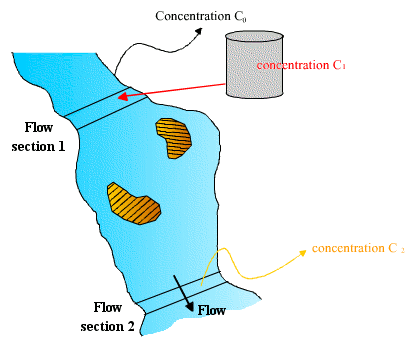 DILUTION METHOD
24
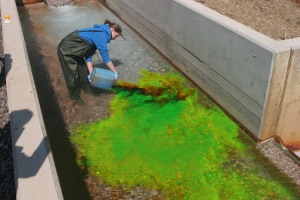 DILUTION METHOD
25
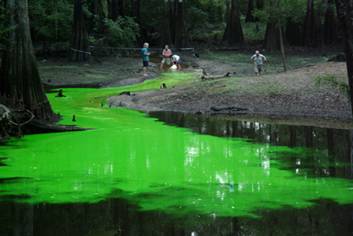 DILUTION METHODS
26
Reach Characteristics:
No loss or gain of water in the reach
Mixing must be complete at the sampling station
Wide channels and reaches with bifurcation should be avoided
Pools of dead water zones should be avoided
A reach where turbulence is high is to be preferred, bends narrows and water falls are good aids for mixing.
Common Tracers used
Salt solutions
Radioactive tracers
Fluorescent dyes
DILUTION METHOD FOR DISCHARGE MEASUREMENT
27
Injection methods:
Sudden Injection
Constant rate of injection
Sudden Injection
In this method a known volume V of the dozing solution or tracer is added to the stream as rapidly as possible
Sample are then taken at regular intervals of time and chemical concentration
A curve is plotted between time and concertation called as Time-concentration curve
DILUTION METHOD FOR DISCHARGE MEASUREMENT
28
Sudden Injection
Concentration
Time
DILUTION METHOD FOR DISCHARGE MEASUREMENT
29
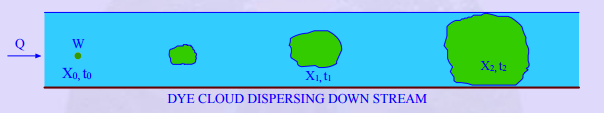 Co >> C2 > C1
DILUTION METHOD FOR DISCHARGE MEASUREMENT
30
Sudden Injection
Assumptions
There is no loss of tracer between the injection and sampling section
Area under the curve is same at different points of the sampling cross-sections
Advantages
Minimum amount of solution is required
More economical as continuous injection is not required
Less sensitive to the position of the sampling station
Disadvantage
Sampling and analysis for this method is rigorous
DILUTION METHOD FOR DISCHARGE MEASUREMENT
31
q= Rate of injection
N= Dilution Ratio for the Stations
C3 =Concentration of chemical in stations
DILUTION METHOD FOR DISCHARGE MEASUREMENT
32
q= Rate of injection
N= Dilution Ratio for the Stations
C3 =Concentration of chemical in standard solution
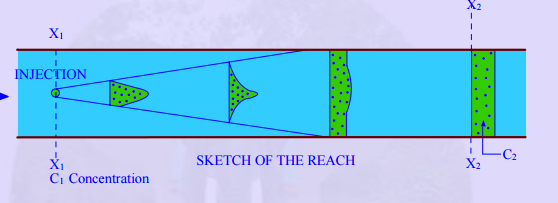 ULTRASONIC METHOD
33
Transducer
45o
L
V
Transducer
ULTRASONIC METHOD
34
Transducer
45o
L
V
Transducer
FLOAT METHOD
35
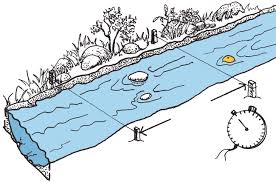 BOATING METHOD
36
A boat traverses the stream at constant speed on a course normal to the flow
A special meter operates continuously and indicates the instantaneous velocity
Echo-sounder measures the cross-section of the stream during the traversing (30-40 points measurements)
Several traverses are made and averaged
Using this velocity and cross section data discharge is calculated for the stream
STAGE-DISCHARGE RELATIONS
37
Rating Curve
Dispersion of the measured data should be <2% (standard deviation)
Larger dispersion indicates
Control shifts more or less continuously (scour, deposition and growth of vegetation)
Water surface slope varies at the control as a result of backwater
Measurements are not carefully made
EXTENSION OF RATING CURVE
38
EXTENSION OF RATING CURVE
39
EXTENSION OF RATING CURVE
40
Q
g
PLANNING & STREAM FLOW NETWORK
41
Types of stations
Operational stations ( stream flow forecasting, project operation and water allocation)
Special Stations ( to secure data  for  project investigation, special studies on research)
Basic data Stations ( data for future use)
Factors affecting the planning
Regional development
Hydrologic characteristics of the region
Probable information needed ( design of hydraulic structure)
 1 gage in developed region		26km2
 1 gage in developing region		260km2
UNITS OF STREAM FLOW
42
Discharge units
Cusec = ft3/s =second-ft = cfs
Cumecs= m3/s
Volume units
Cubic ft =cft
Sfd = cfs- day (vol. of water collected in one day at a rate of 1 cusec)
Sfh
Acre-ft ( vol. of runoff when it is spread over an acre of area and 1’ depth)
1 acre-ft = 43560 ft3
Inches or cm of runoff (volume when 1” water is spread throughout the area)
Millions of meter cube= ??? Sfd?
Water year = 1st oct-30th sep